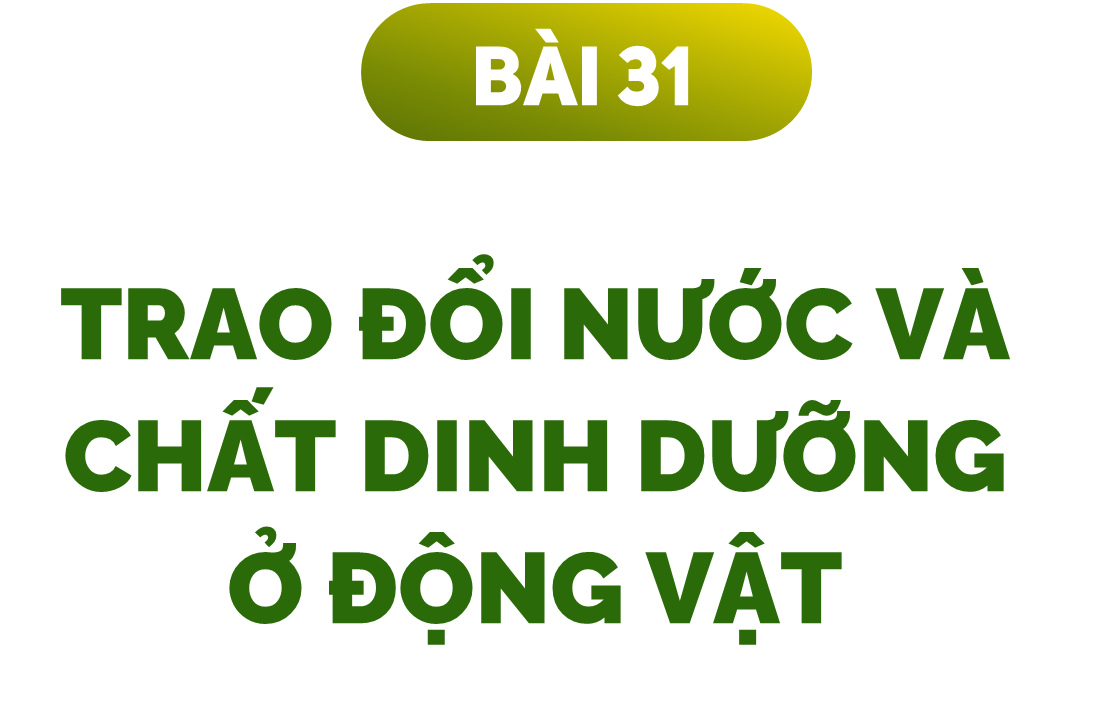 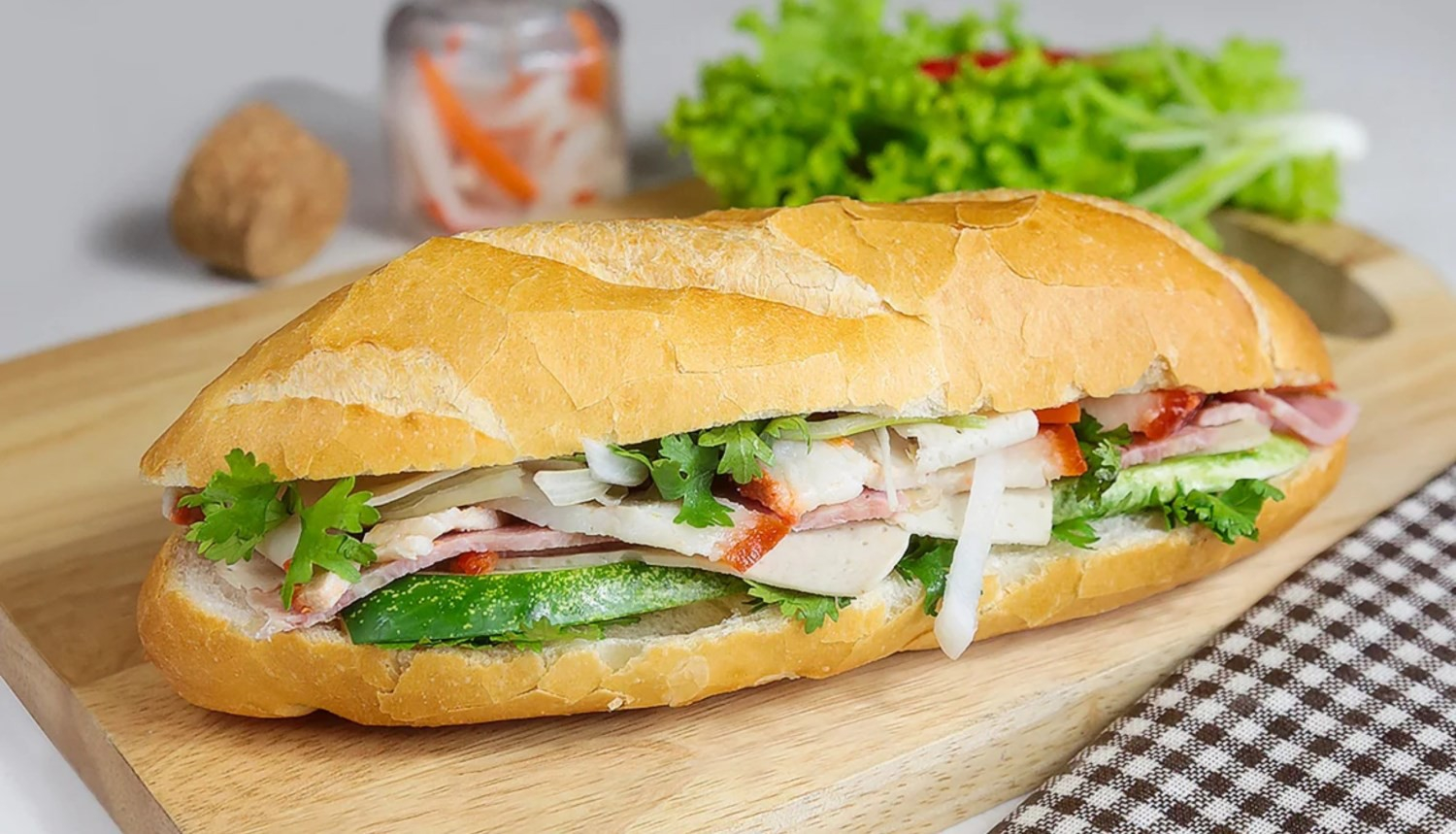 Có bao giờ em tự hỏi chiếc bánh mì thơm ngon, hấp dẫn sẽ biến đổi như thế nào sau khi em ăn nó?
01
CON ĐƯỜNG THU NHẬN VÀ TIÊU HÓA THỨC ĂN TRONG ỐNG TIÊU HÓA Ở ĐỘNG VẬT
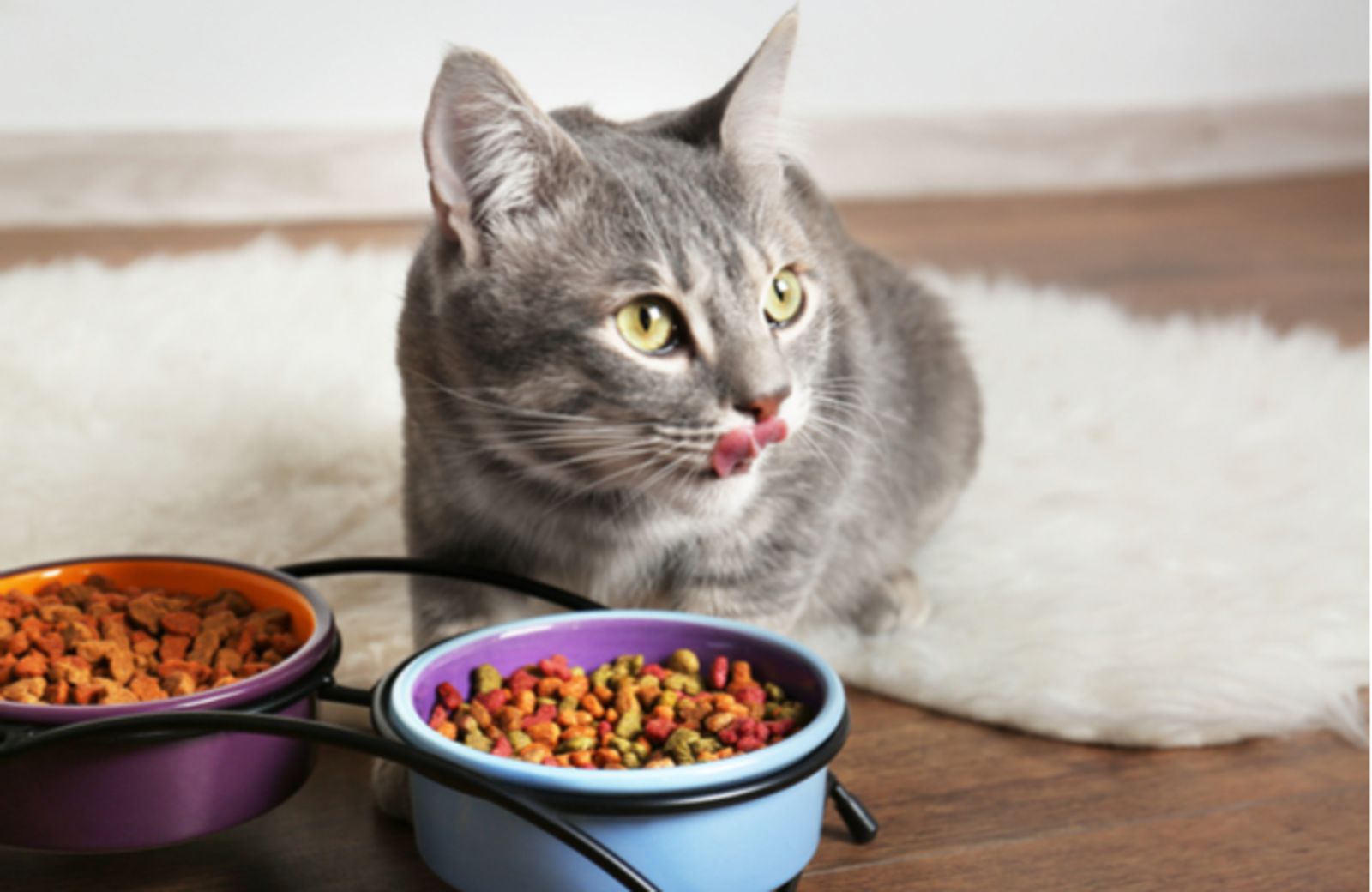 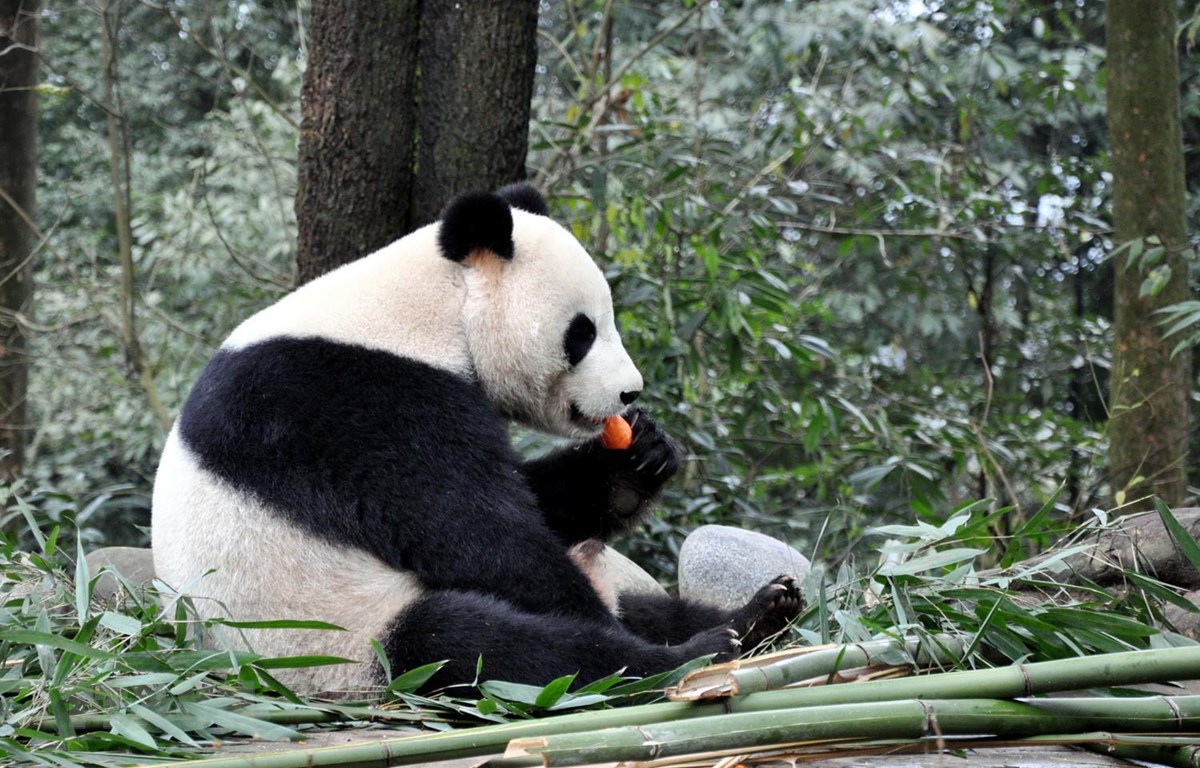 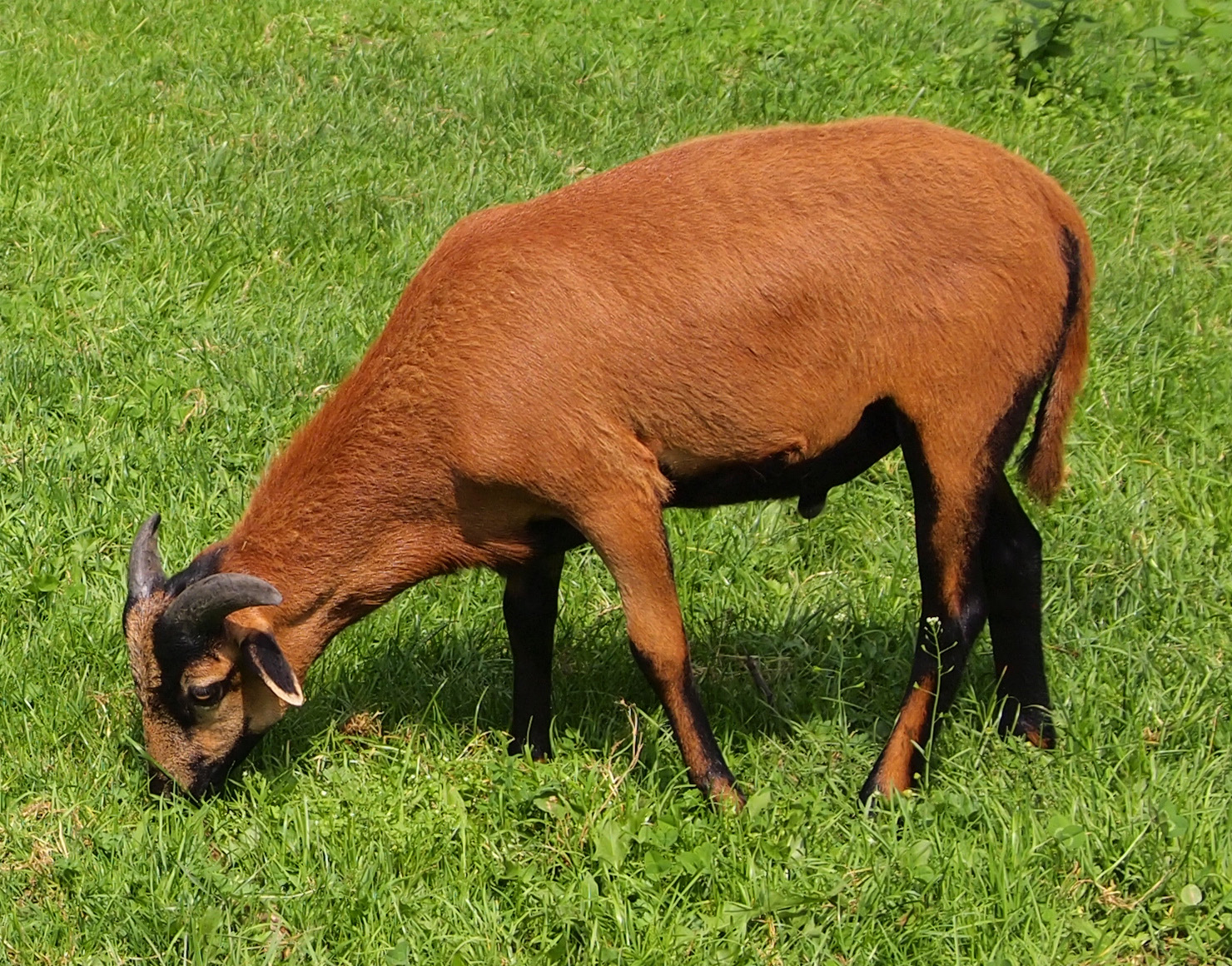 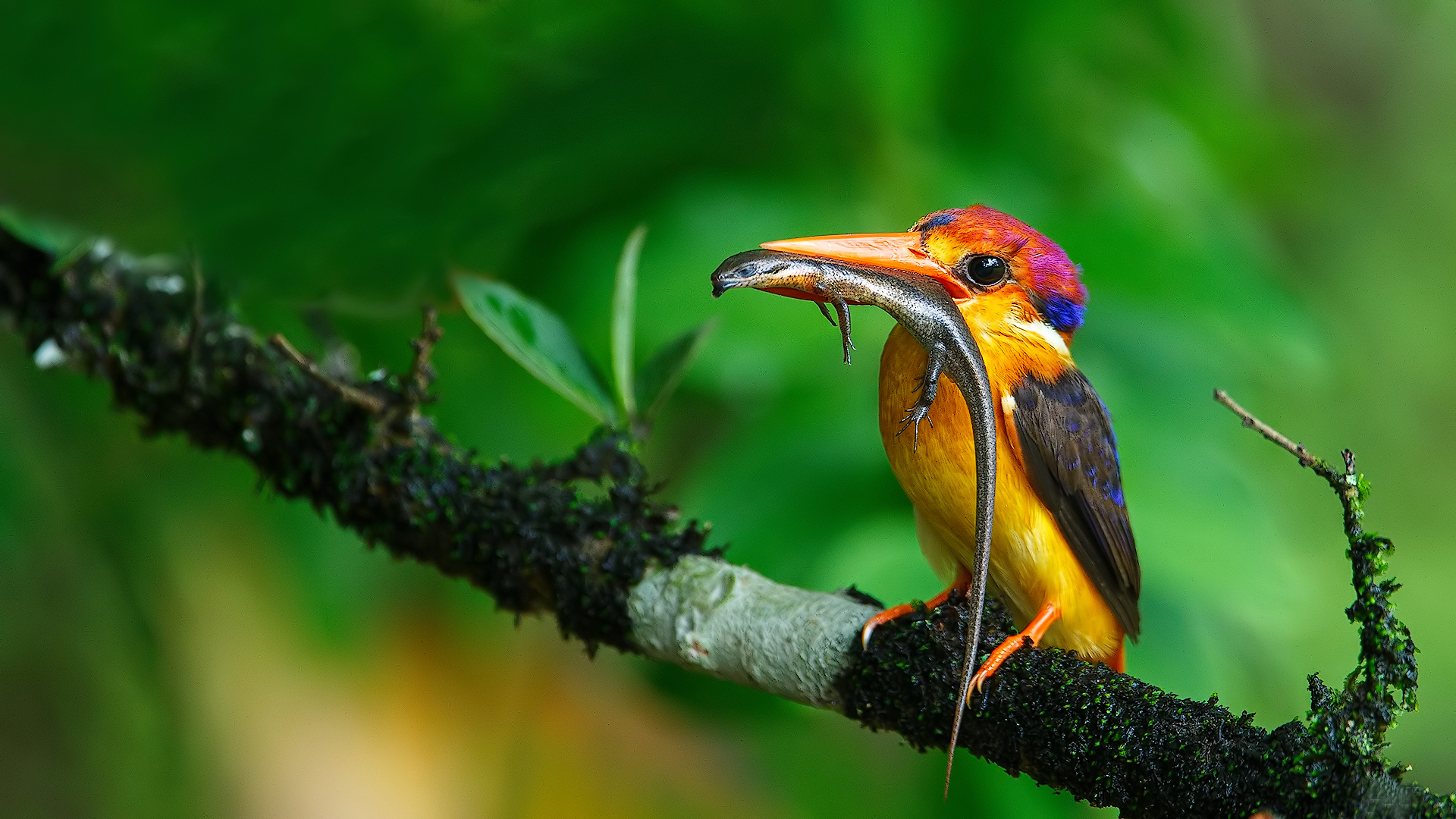 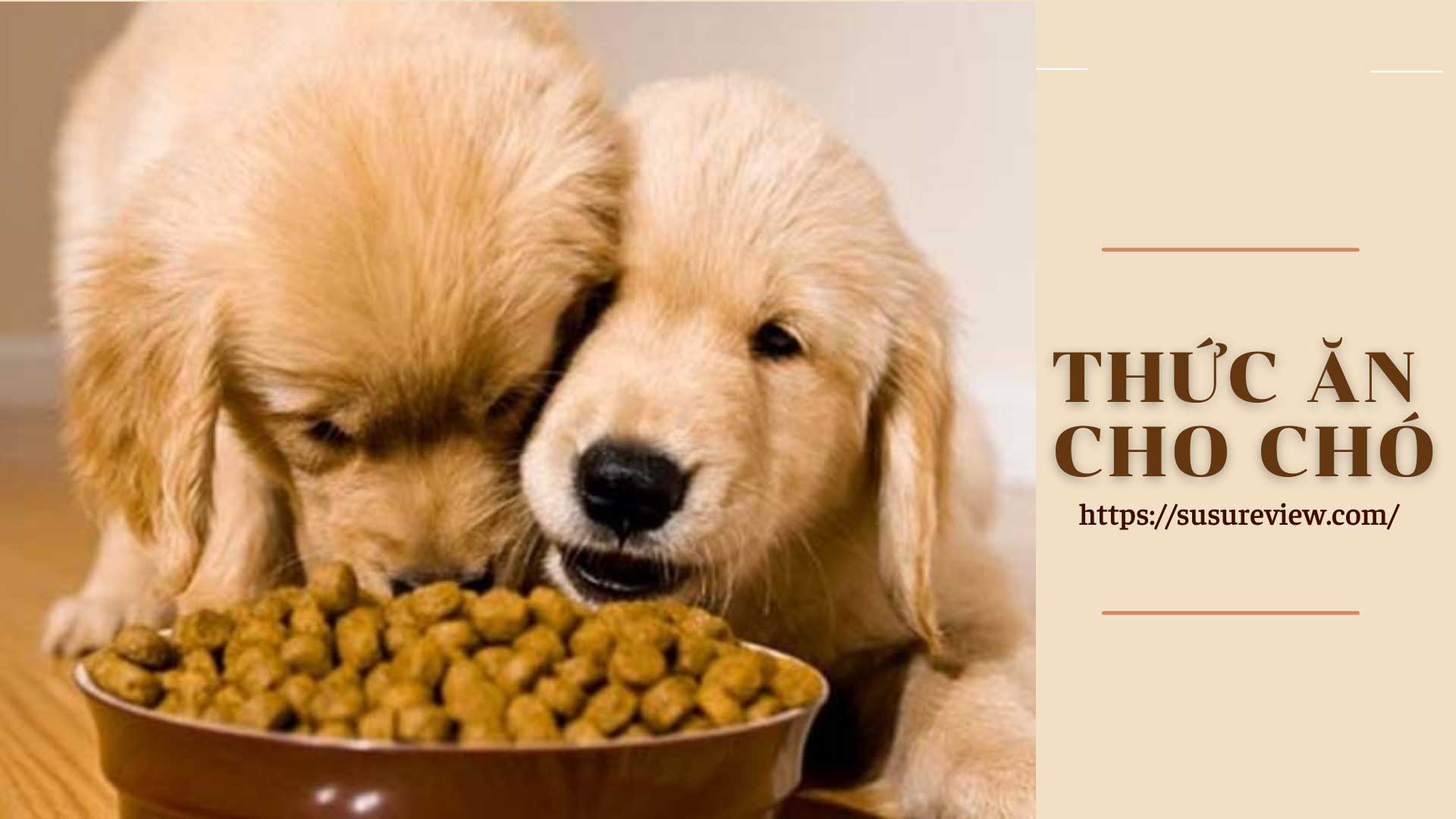 Động vật thu nhận thức ăn từ môi trường ngoài chủ yếu thông qua hoạt động ăn và uống.
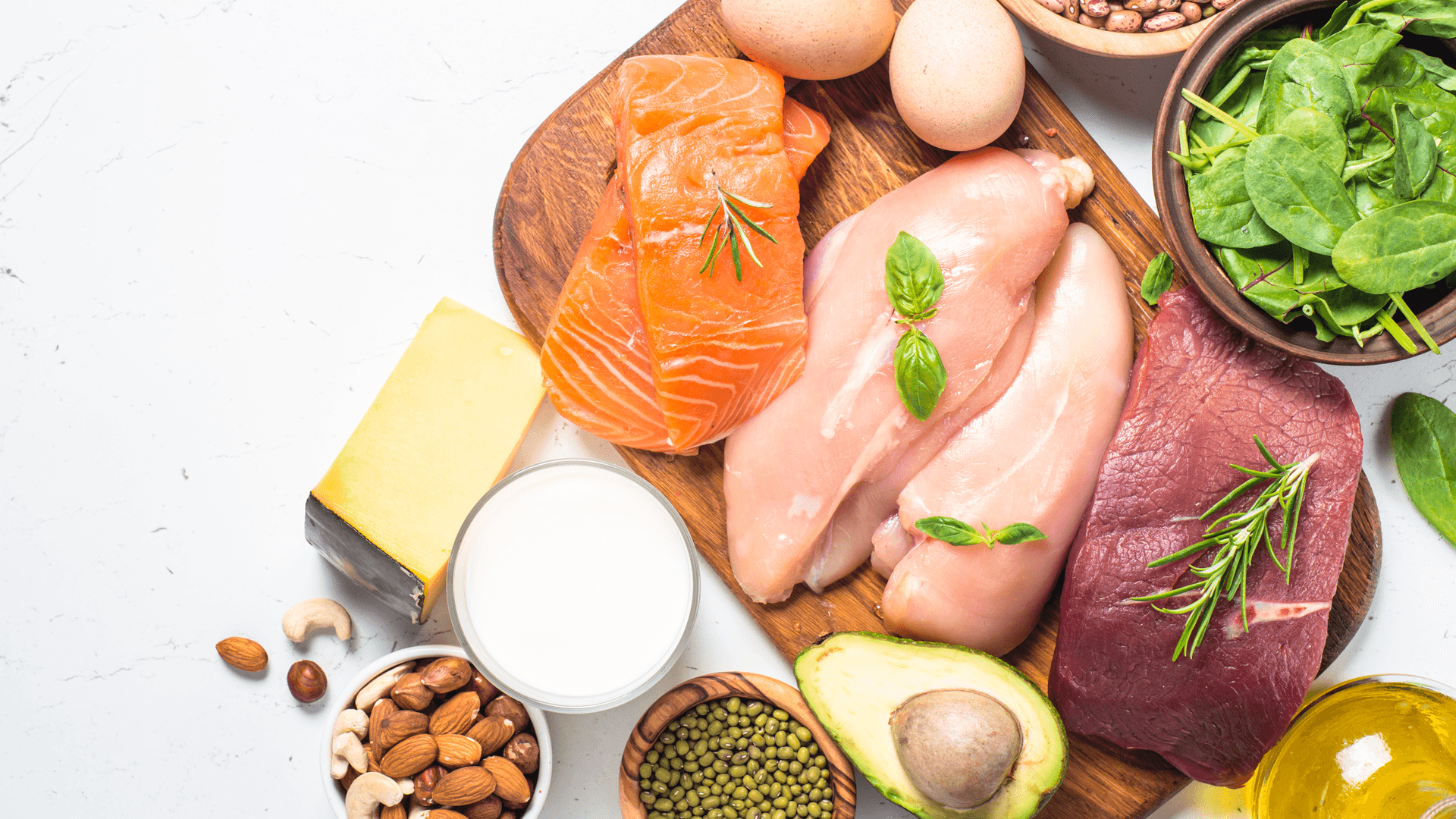 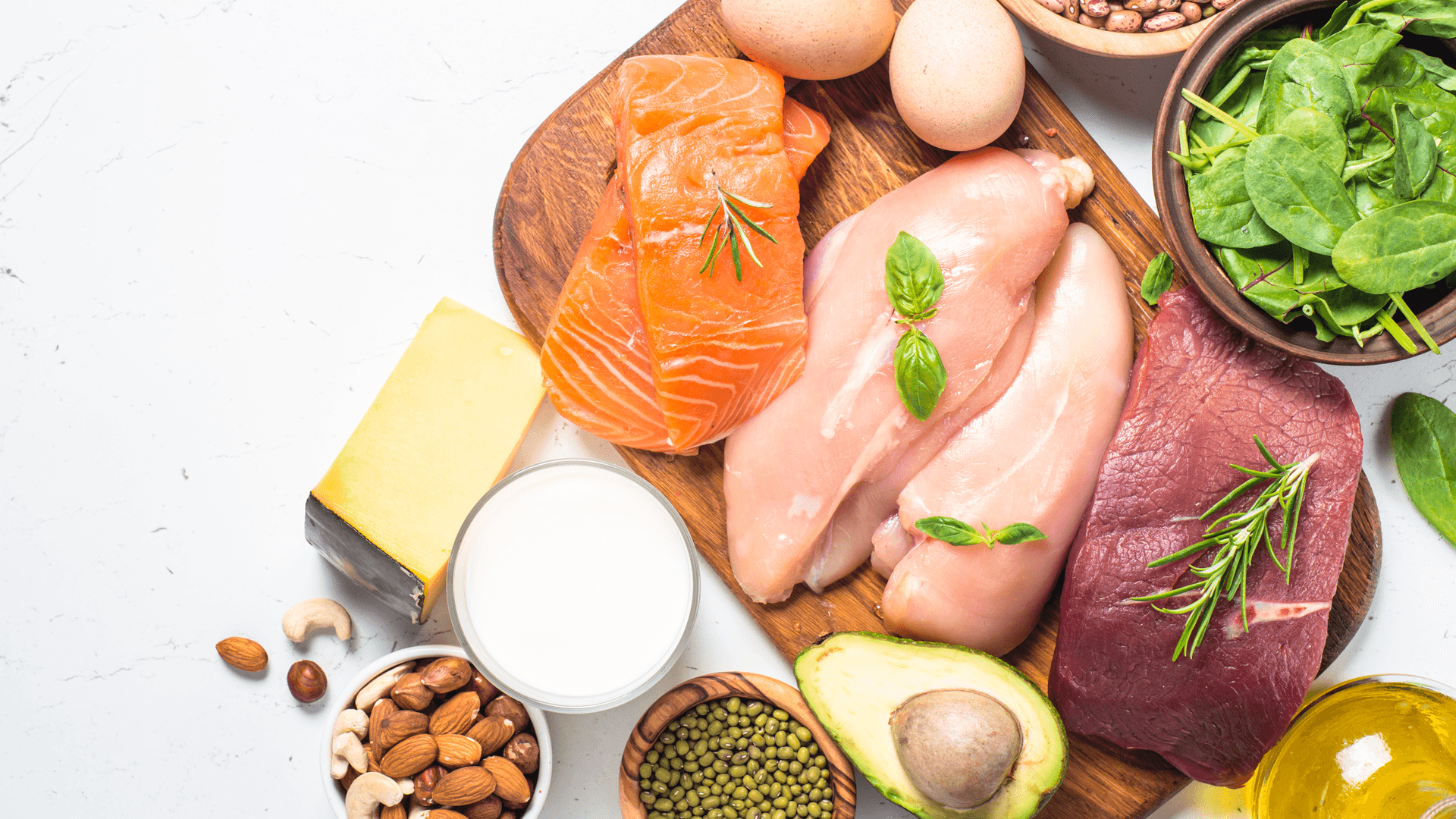 Các chất dinh dưỡng có trong thức ăn như carbohydrate, protein, lipid,... cần được biến đổi thành các chất đơn giản để cơ thể có thể hấp thụ được.
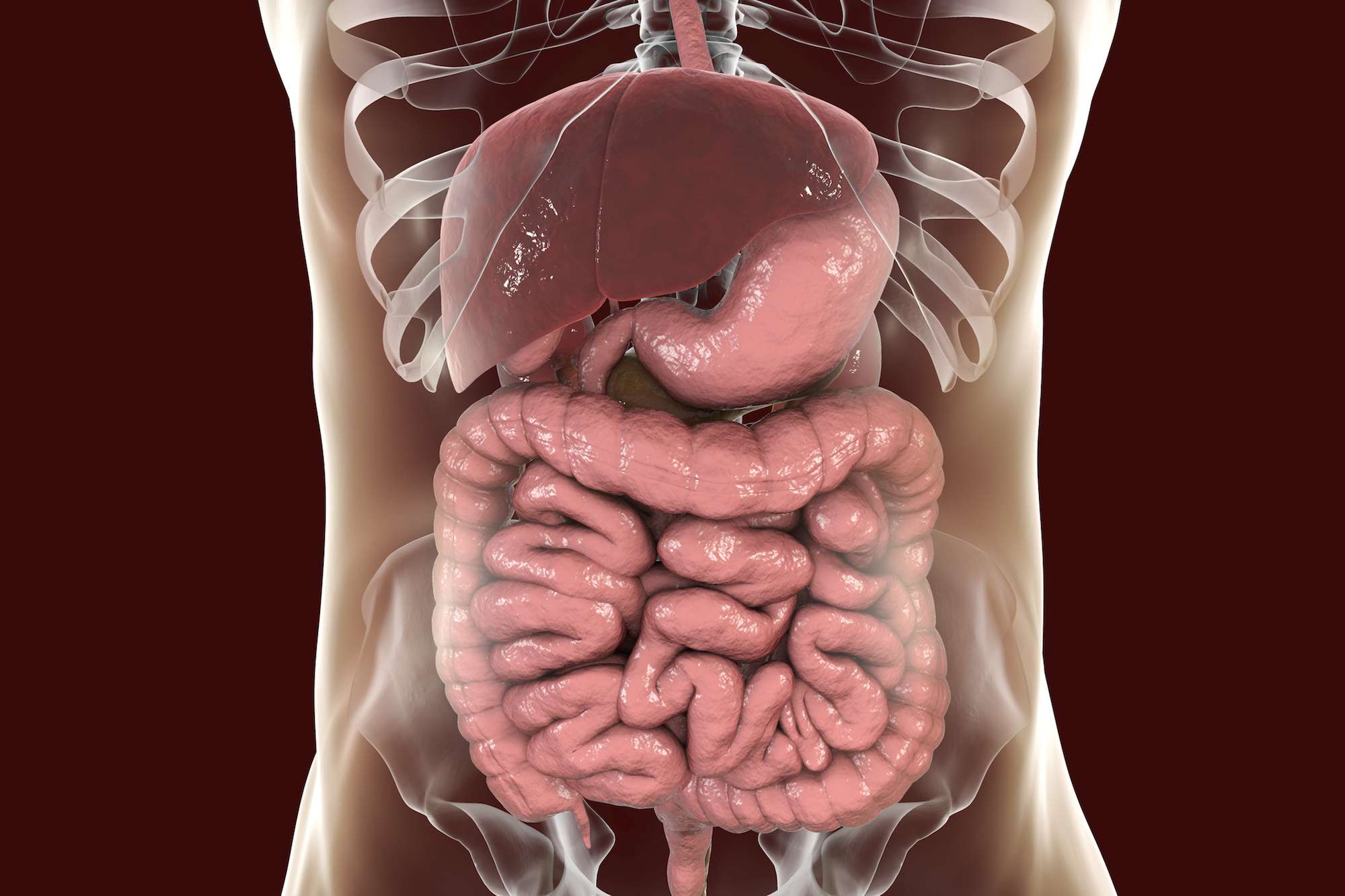 Chất dinh dưỡng có trong thức ăn
Hoạt động tiêu hóa trong ống tiêu hóa.
Chất đơn giản cơ thể hấp thu
Con đường thu nhận và tiêu hóa thức ăn trong ống tiêu hóa ở người
Hình 31.1
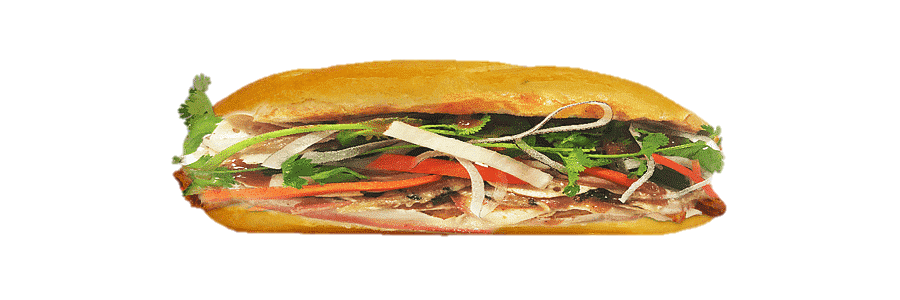 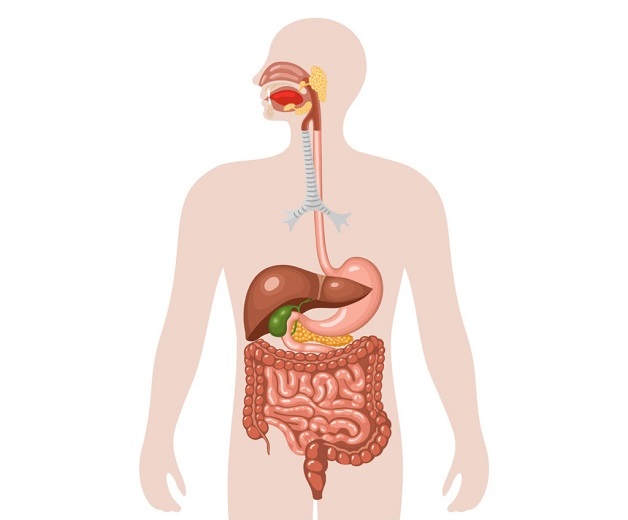 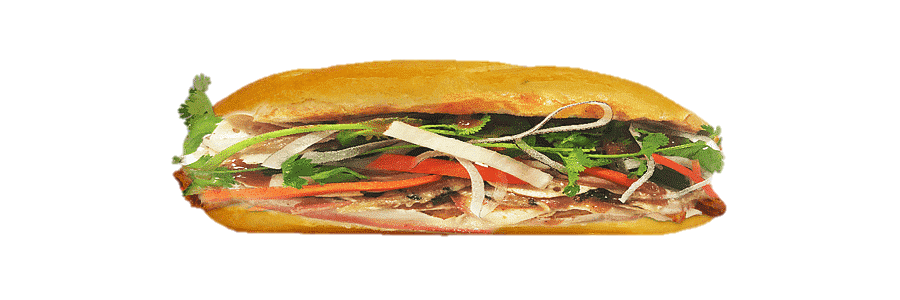 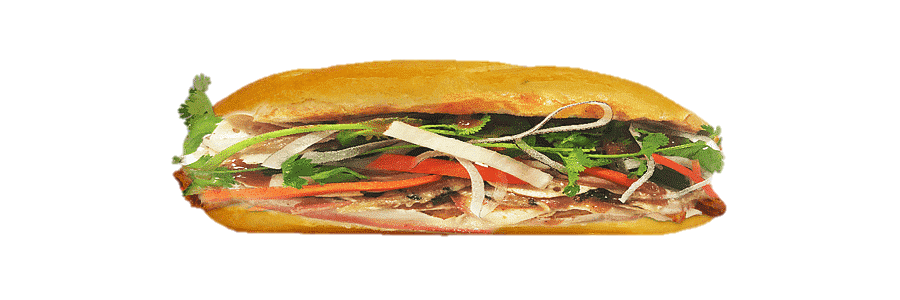 Giai đoạn 2: Thức ăn được biến đổi trong ống tiêu hóa để trở thành các chất đơn giản và được hấp thụ vào máu.
Giai đoạn 1: Thức ăn được đưa vào miệng và bắt đầu quá trình biến đổi trong ống tiêu hóa.
Giai đoạn 3: Các chất cặn bã còn lại được thải ra ngoài dưới dạng phân qua hậu môn.
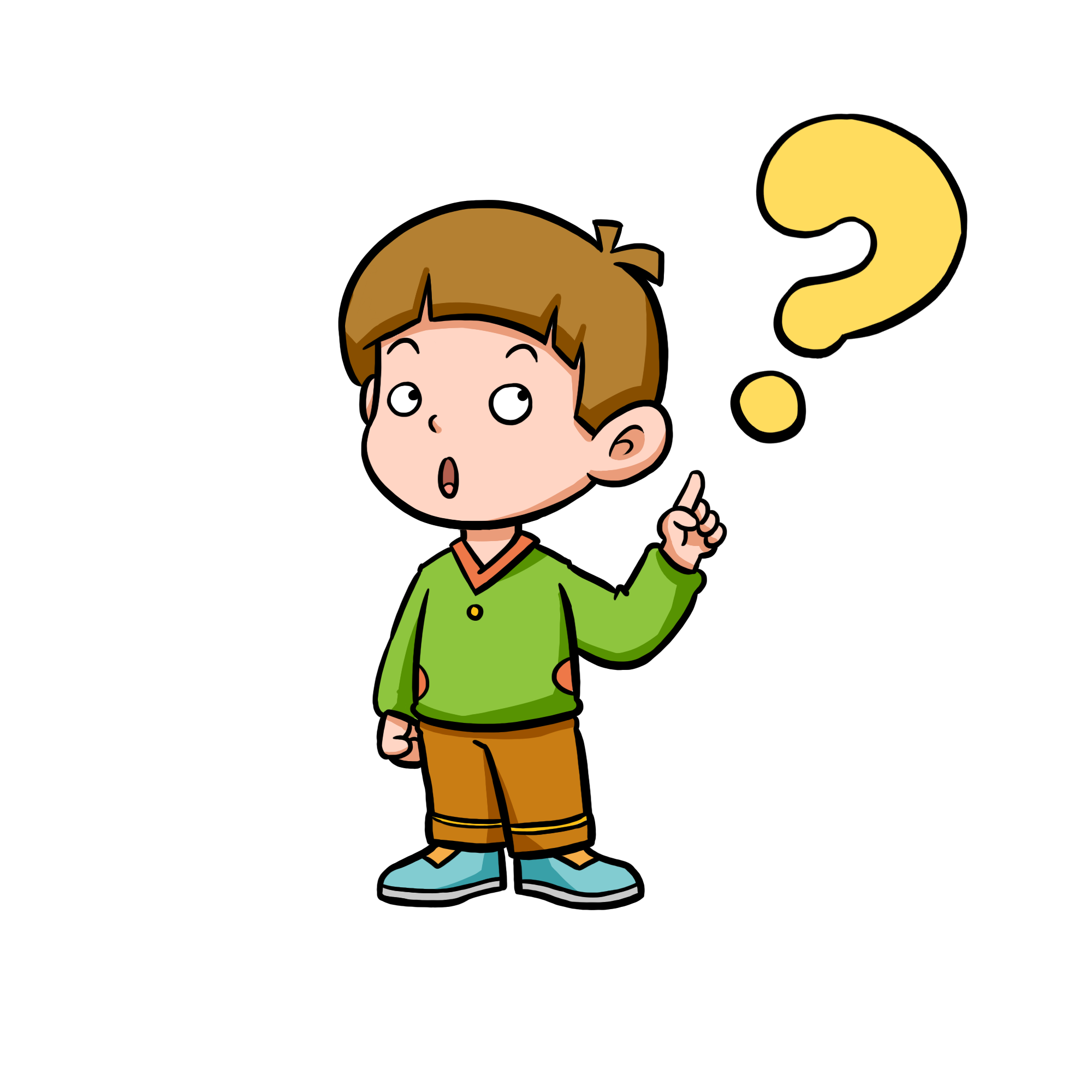 Quan sát hình 31.1, hãy mô tả con đường thu nhận và tiêu hóa thức ăn trong ống tiêu hóa ở người.
Trả lời
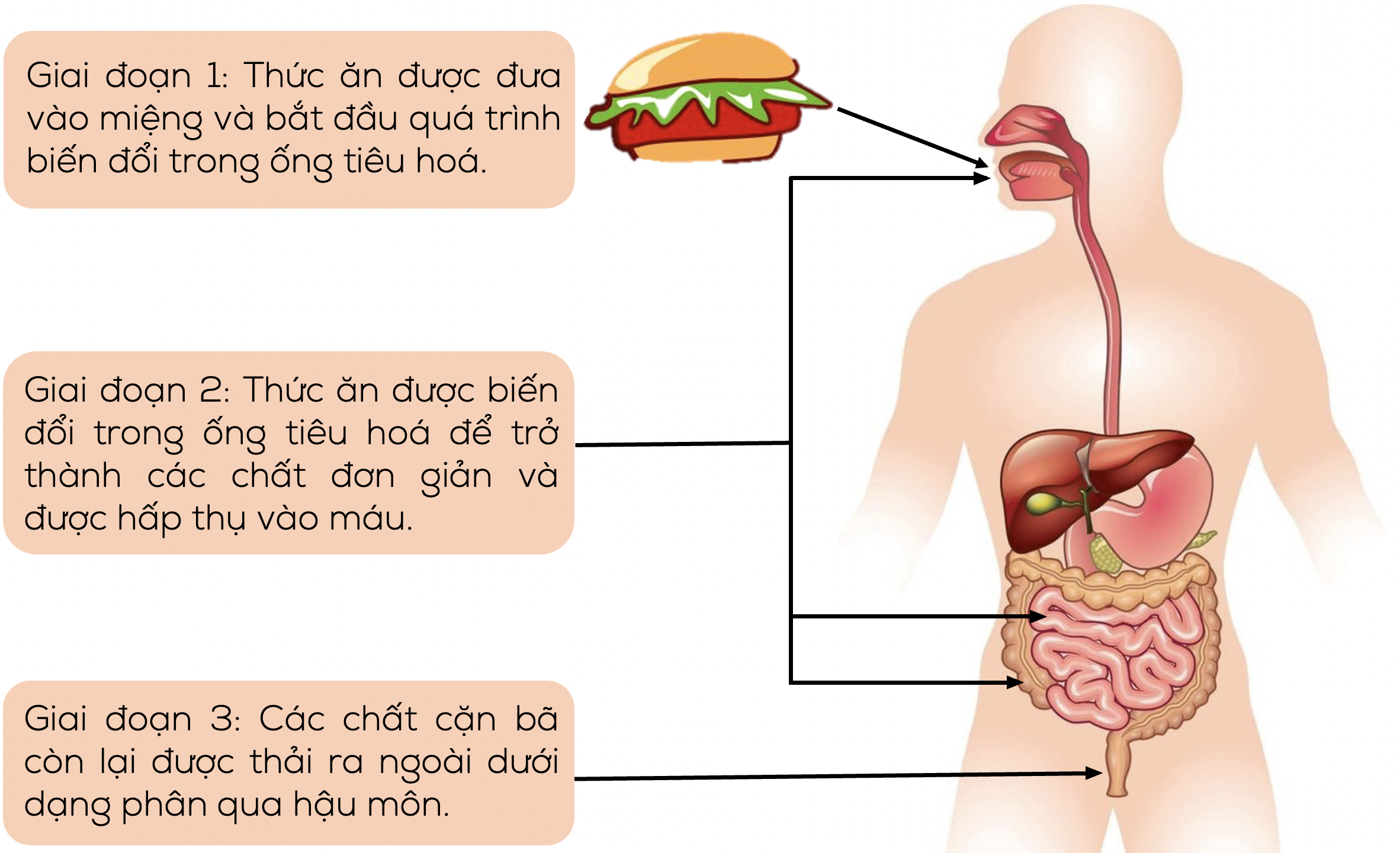 Tiếp nhận thức ăn
Nghiền nát
Chuyển hóa 
dinh dưỡng
Đào thải
Hình. Con đường thu nhận và tiêu hoá thức ăn trong ống tiêu hoá ở người
Em đã học
Con đường trao đổi chất dinh dưỡng trong ống tiêu hóa ở động vật bao gồm ba giai đoạn: ăn, tiêu hóa và hấp thụ chất dinh dưỡng, thải phân.
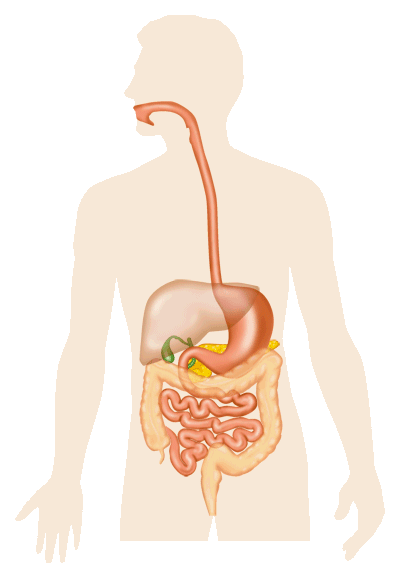 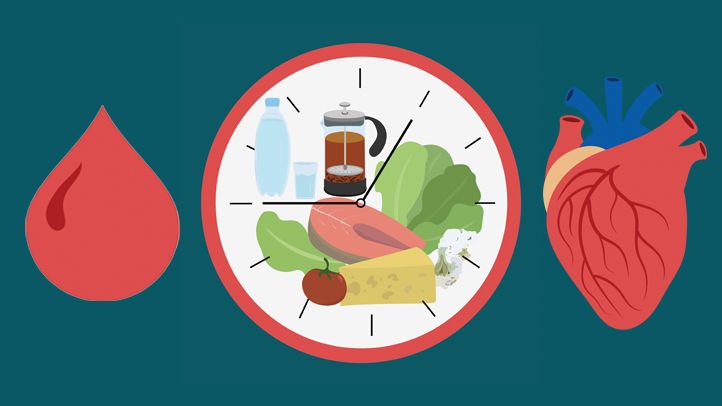 02
NHU CẦU SỬ DỤNG NƯỚC VÀ CON ĐƯỜNG TRAO ĐỔI NƯỚC Ở ĐỘNG VẬT
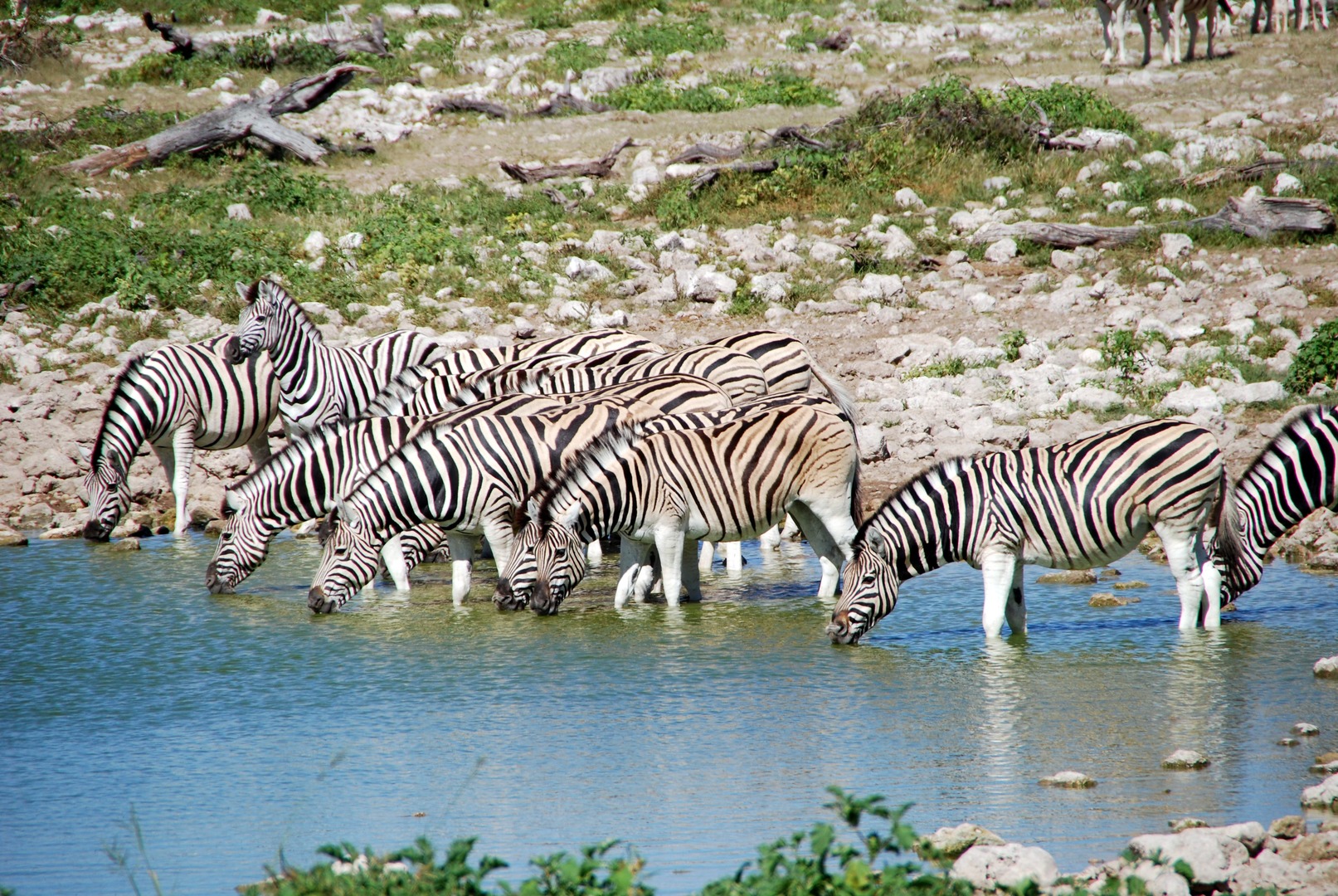 Giống như những sinh vật khác, động vật cần nước để duy trì sự sống. Mỗi loại động vật có nhu cầu sử dụng nước khác nhau phụ thuộc vào tuổi, đặc điểm sinh học, môi trường sống,...
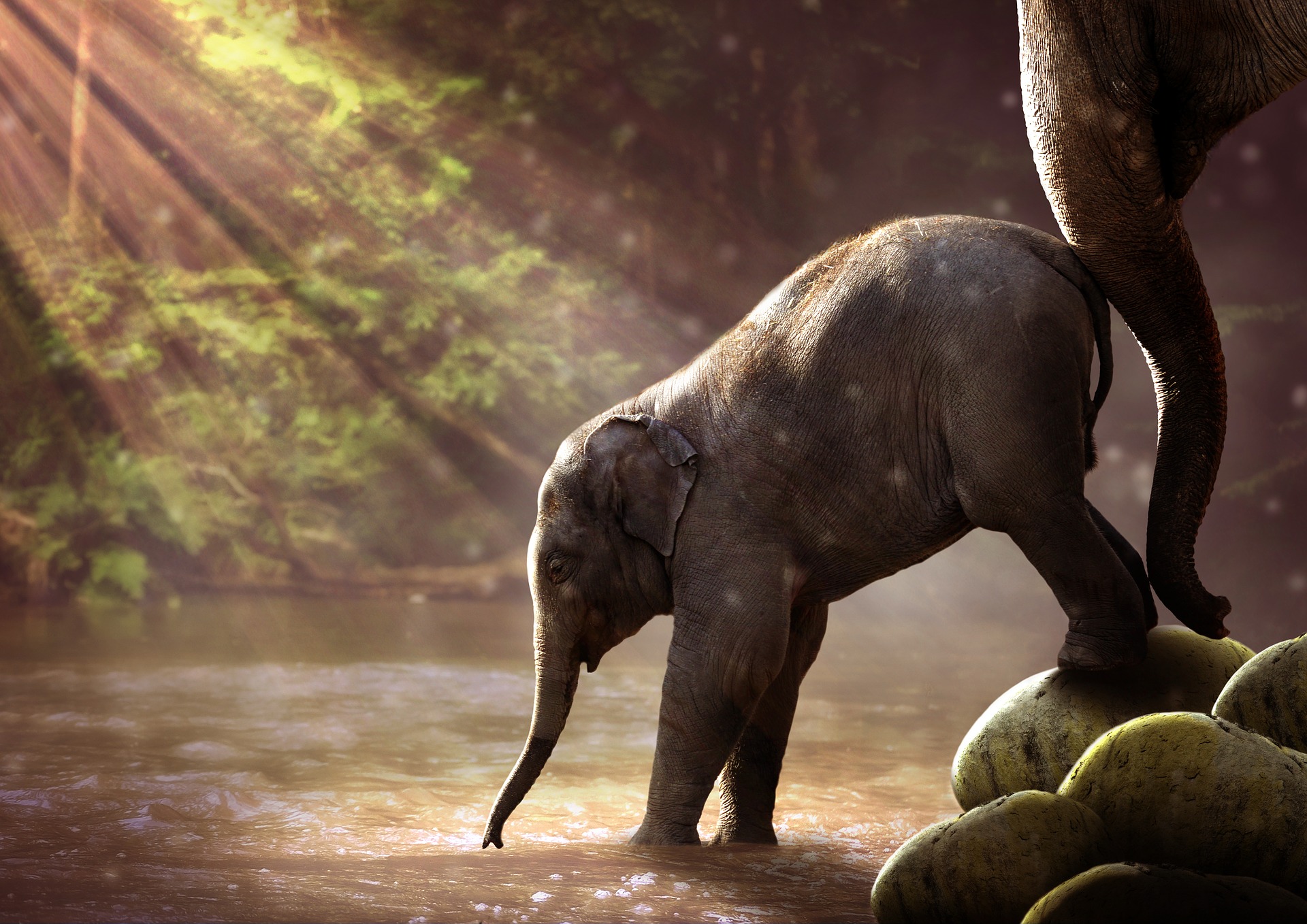 Một con voi cần uống từ 160 lít – 300 lít nước mỗi ngày
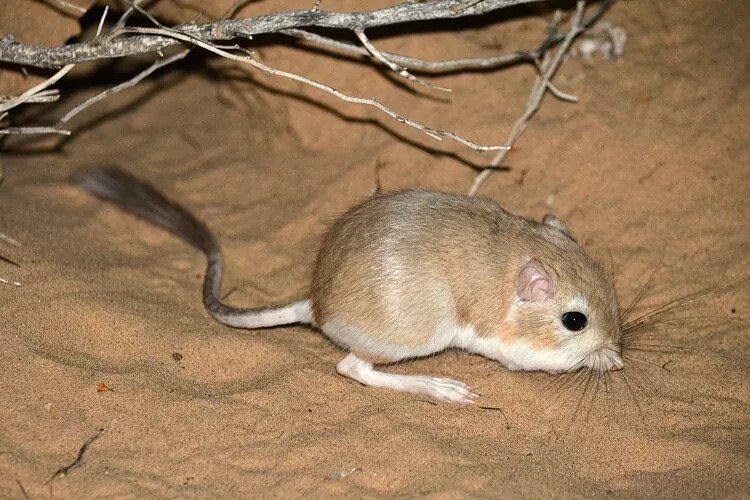 Chuột nhảy ở Bắc Mỹ không cần uống nước mà lấy nước từ các loại hạt ăn hằng ngày
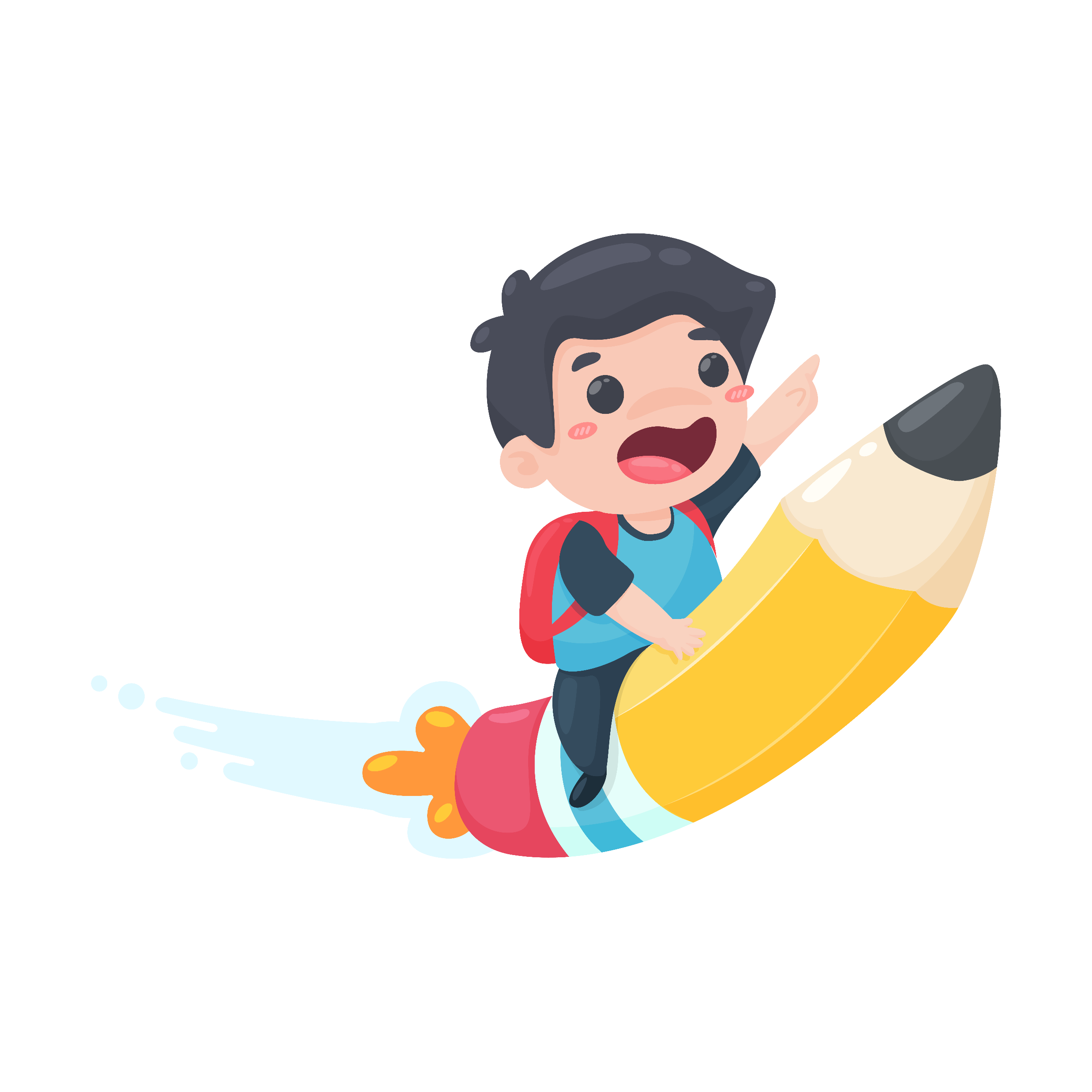 Đọc thông tin, hãy cho biết em có thể bổ sung nước cho cơ thể bằng cách nào?
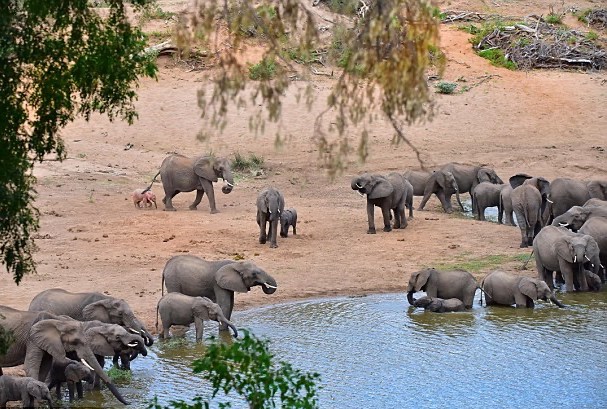 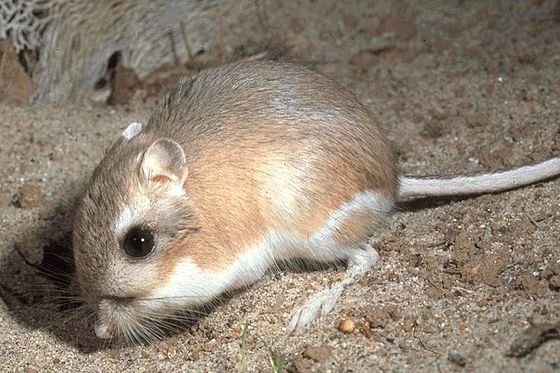 Nhu cầu nước khác nhau ở một số động vật
Hình 31.2
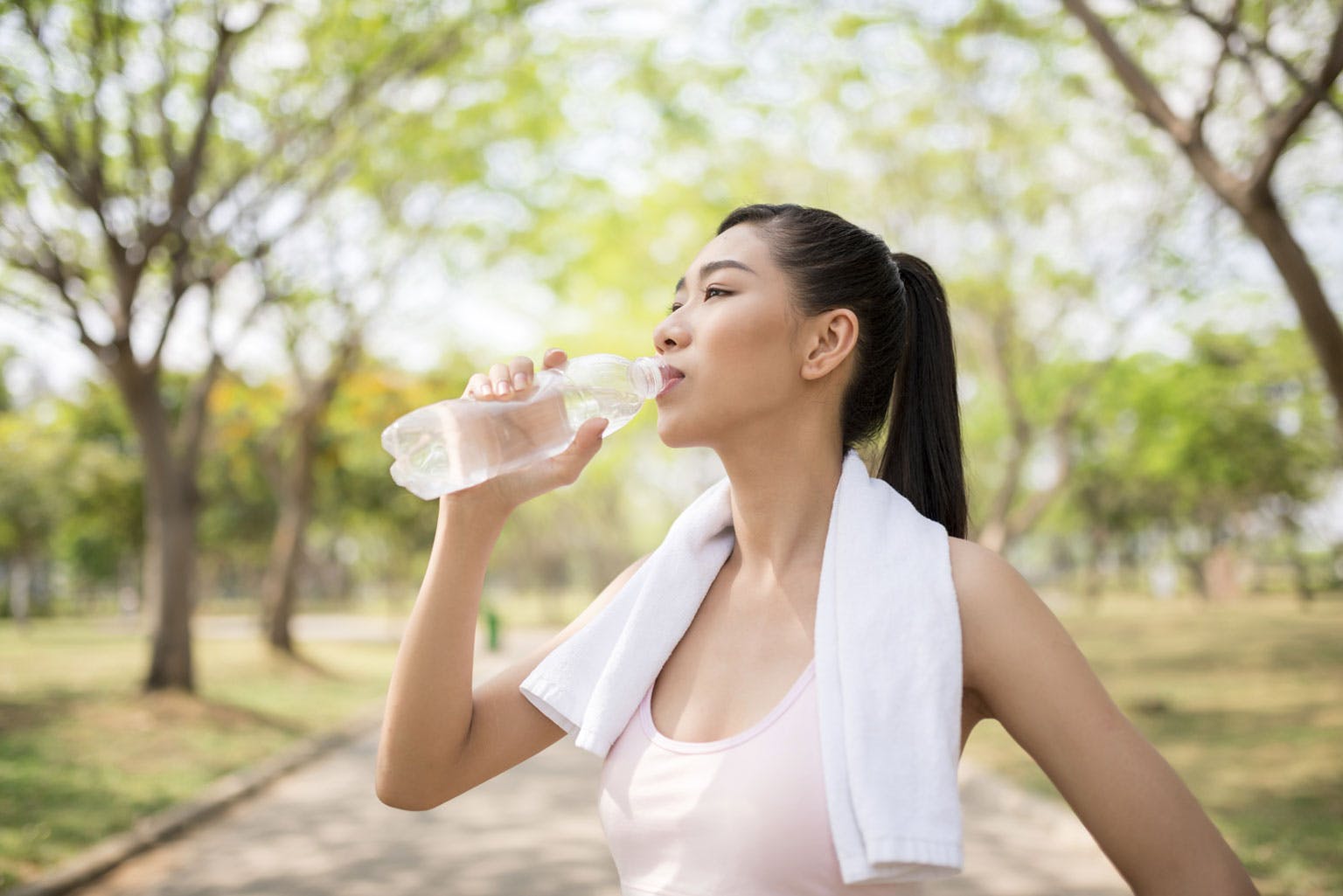 Trả lời
Em có thể bổ sung nước vào cơ thể chủ yếu qua thức ăn và nước uống.
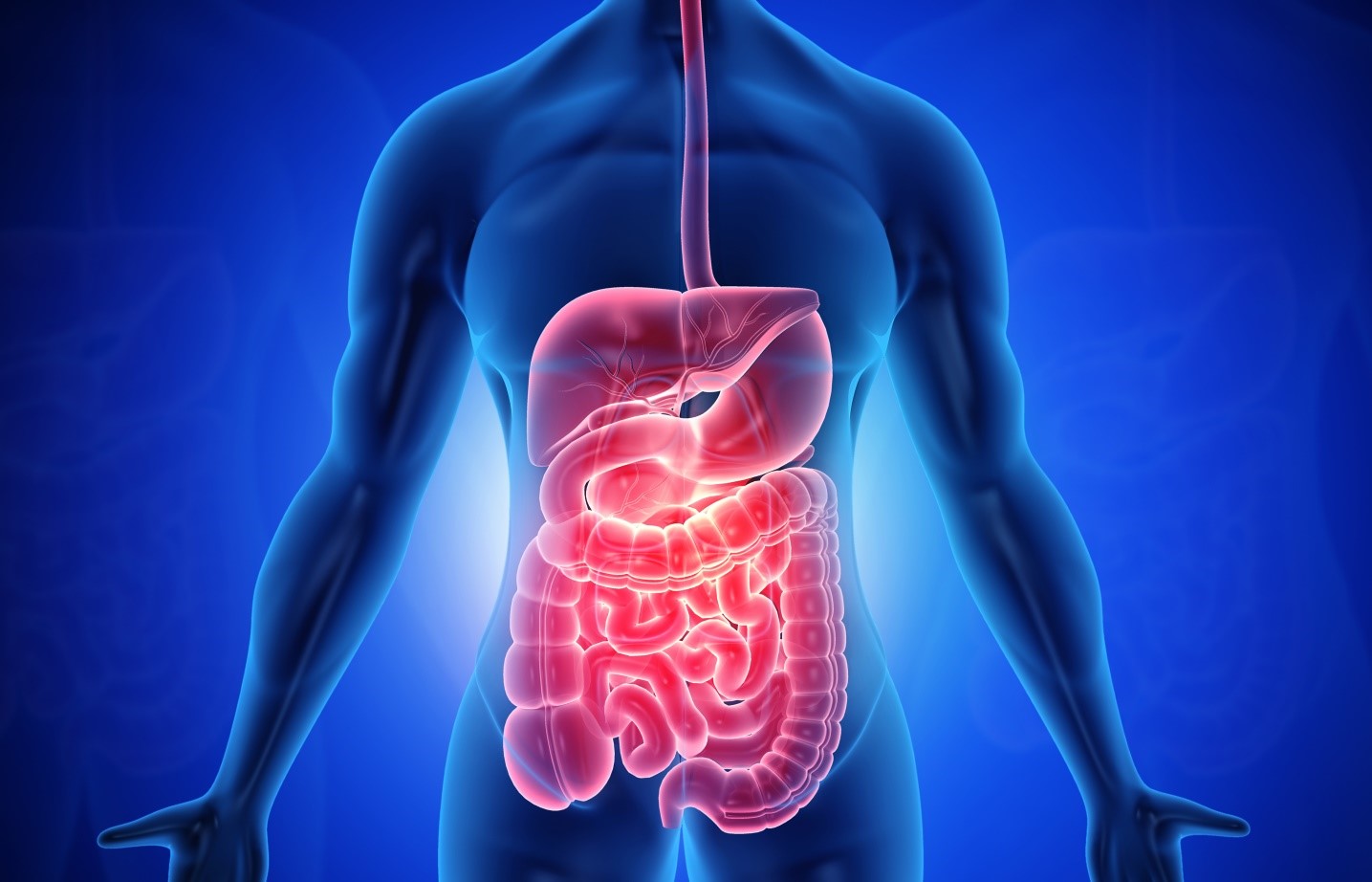 Nước được hấp thụ trực tiếp vào các bộ phận của ống tiêu hóa, trong đó ruột già là nơi hấp thụ nhiều nhất.
Ruột già
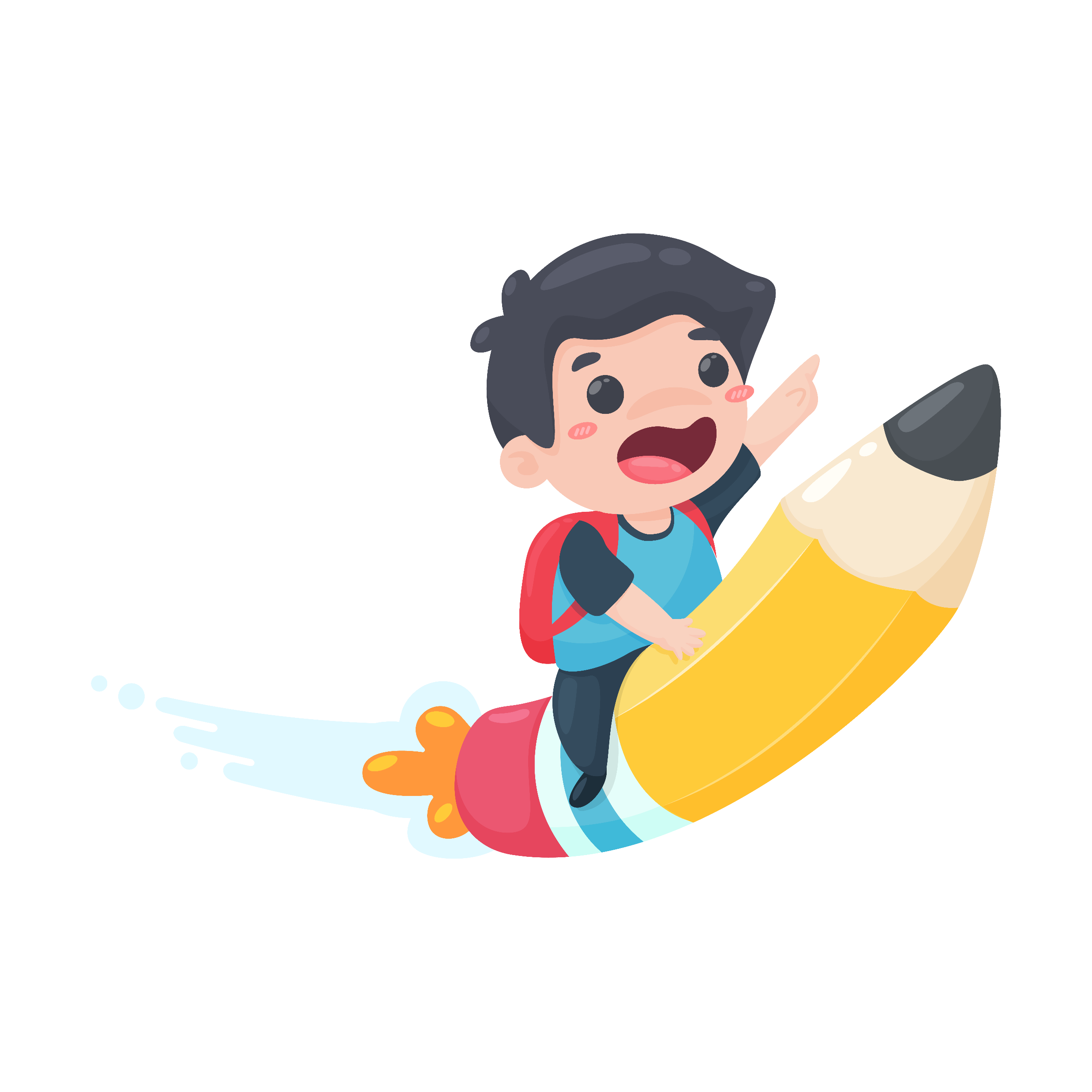 Quan sát hình 31.3 và hình 31.4, cho biết nước đào thải ra khỏi cơ thể như thế nào?
Thận
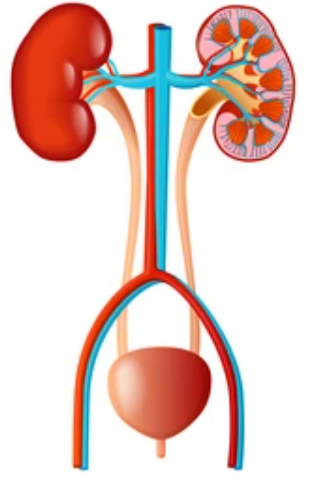 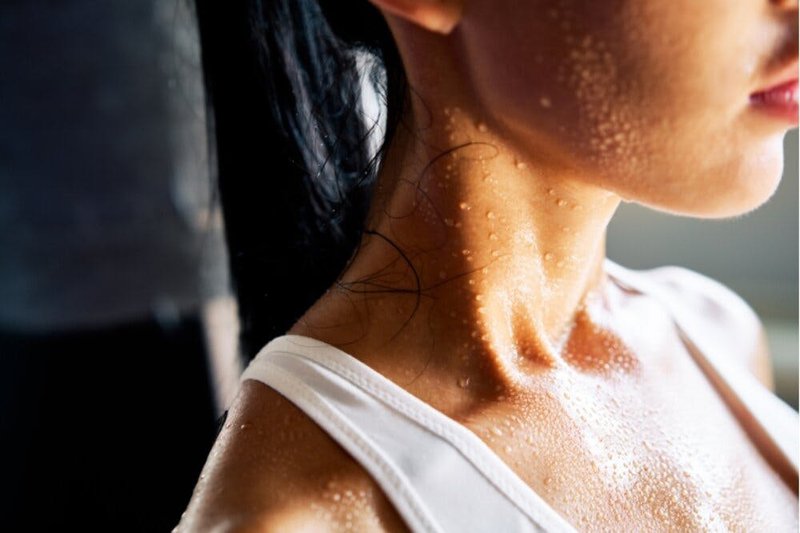 Ống dẫn nước tiểu
Bàng quang
Ống đái
Sơ đồ sự tạo thành nước tiểu và thải nước tiểu ra ngoài ở người
Sự thải mồ hôi qua da
Hình 31.4
Hình 31.3
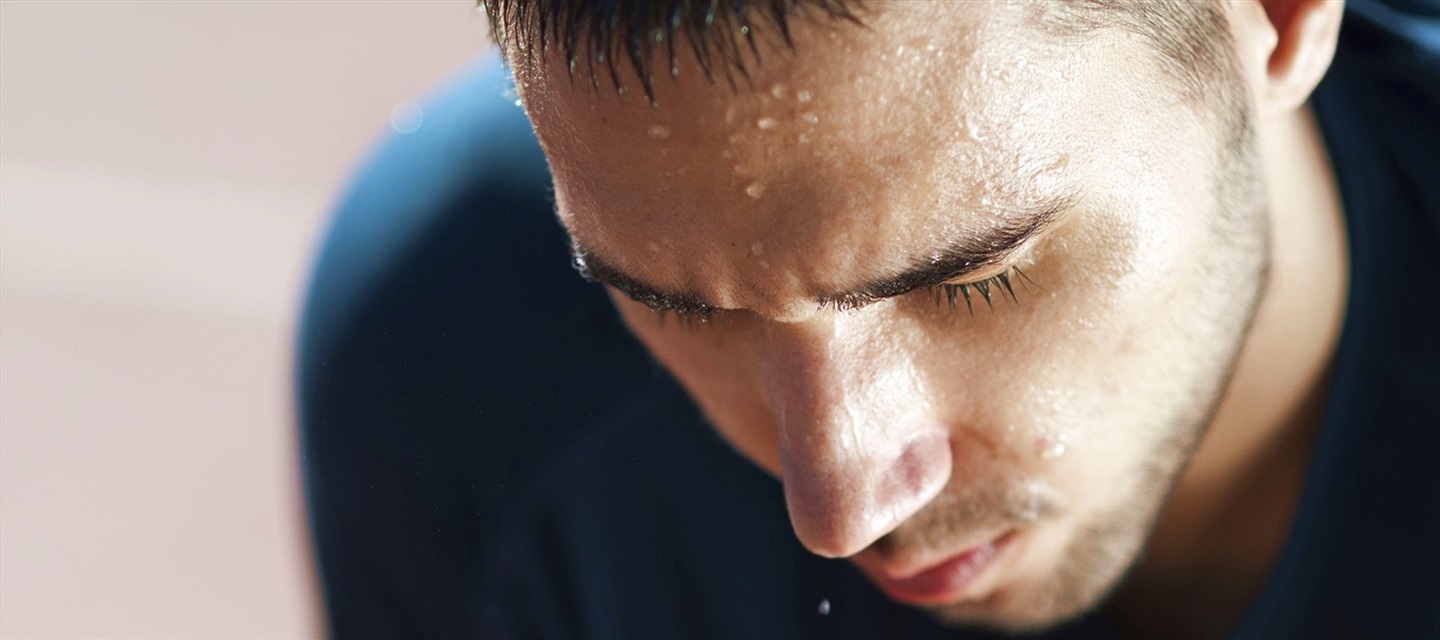 Trả lời
Nước và các chất thải được đào thải ra khỏi cơ thể chủ yếu qua nước tiểu và mồ hôi.
Thận
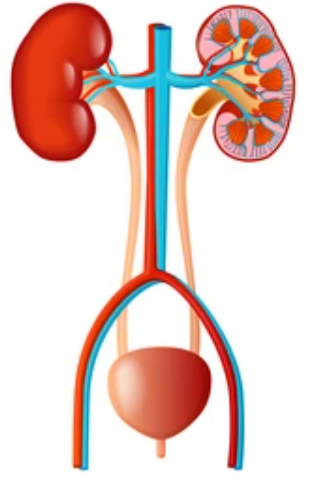 Thận có vai trò lọc lấy nước ở máu  gọi là nước tiểu.
Ống dẫn nước tiểu đưa xuống bàng quang và thải ra ngoài qua ống đái.
Ống dẫn nước tiểu
Bàng quang
Ống đái
Sơ đồ sự tạo thành nước tiểu và thải nước tiểu ra ngoài ở người
Hình 31.4
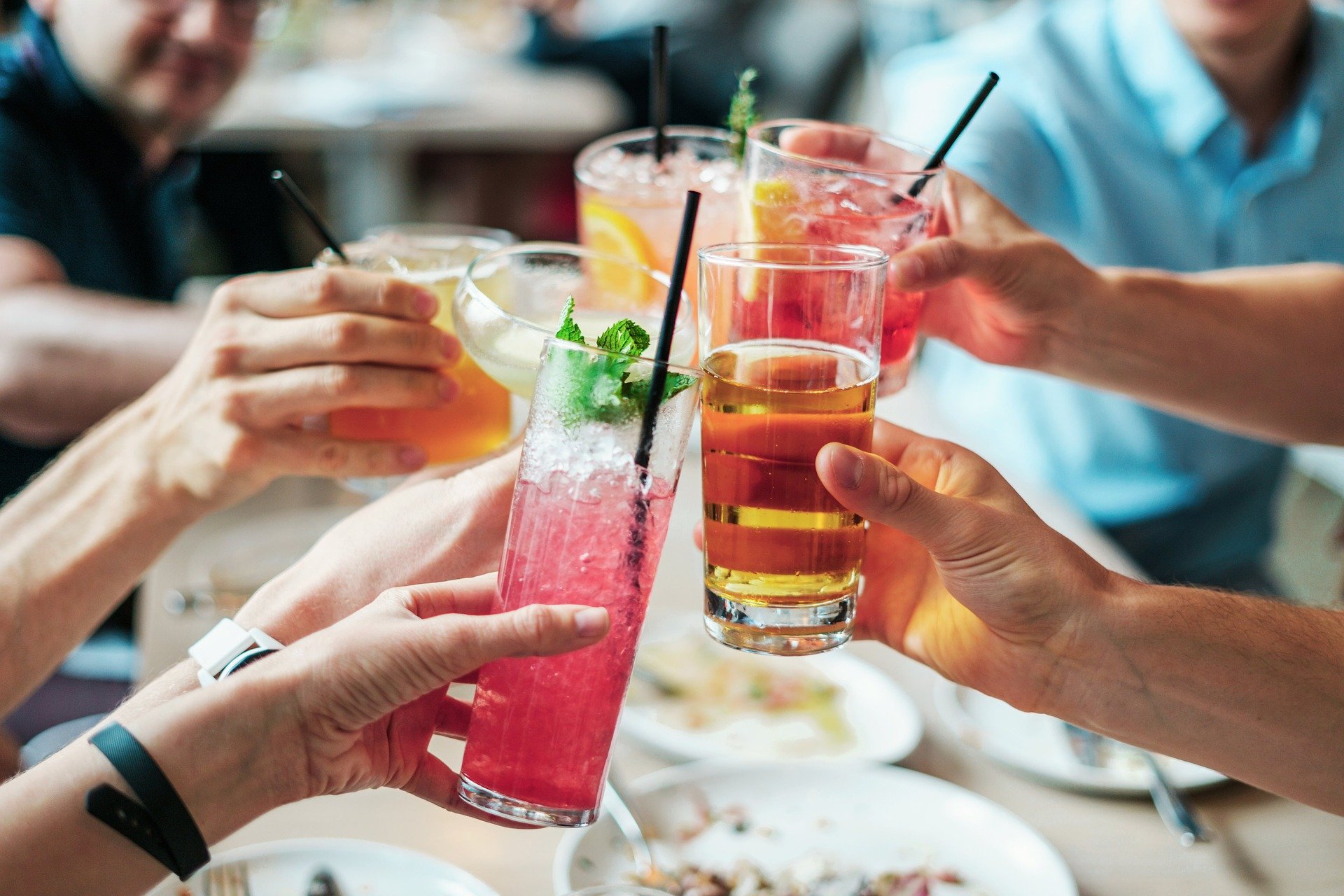 Em có thể bổ sung nước cho cơ thể bằng những cách nào?
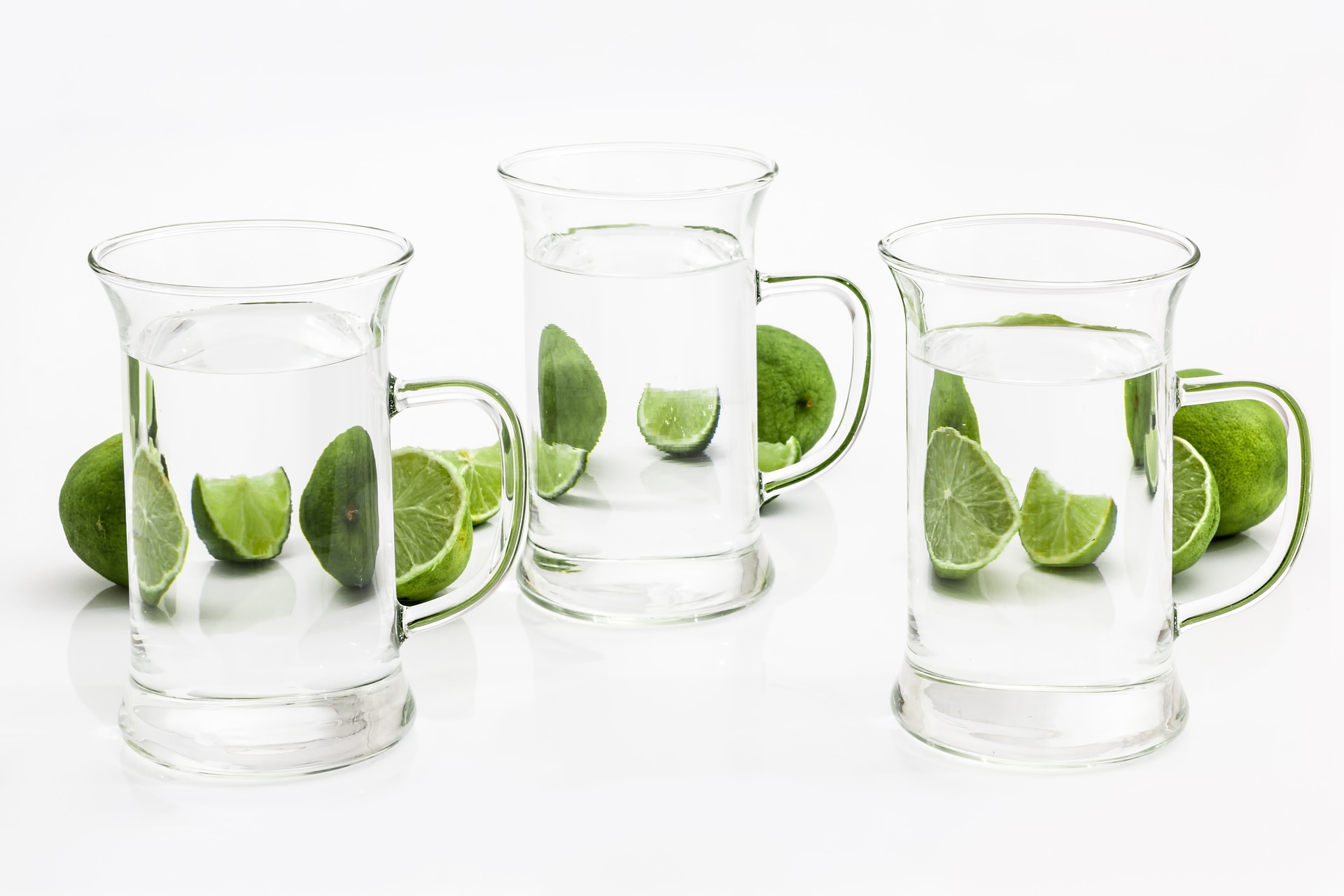 Uống nước hằng ngày
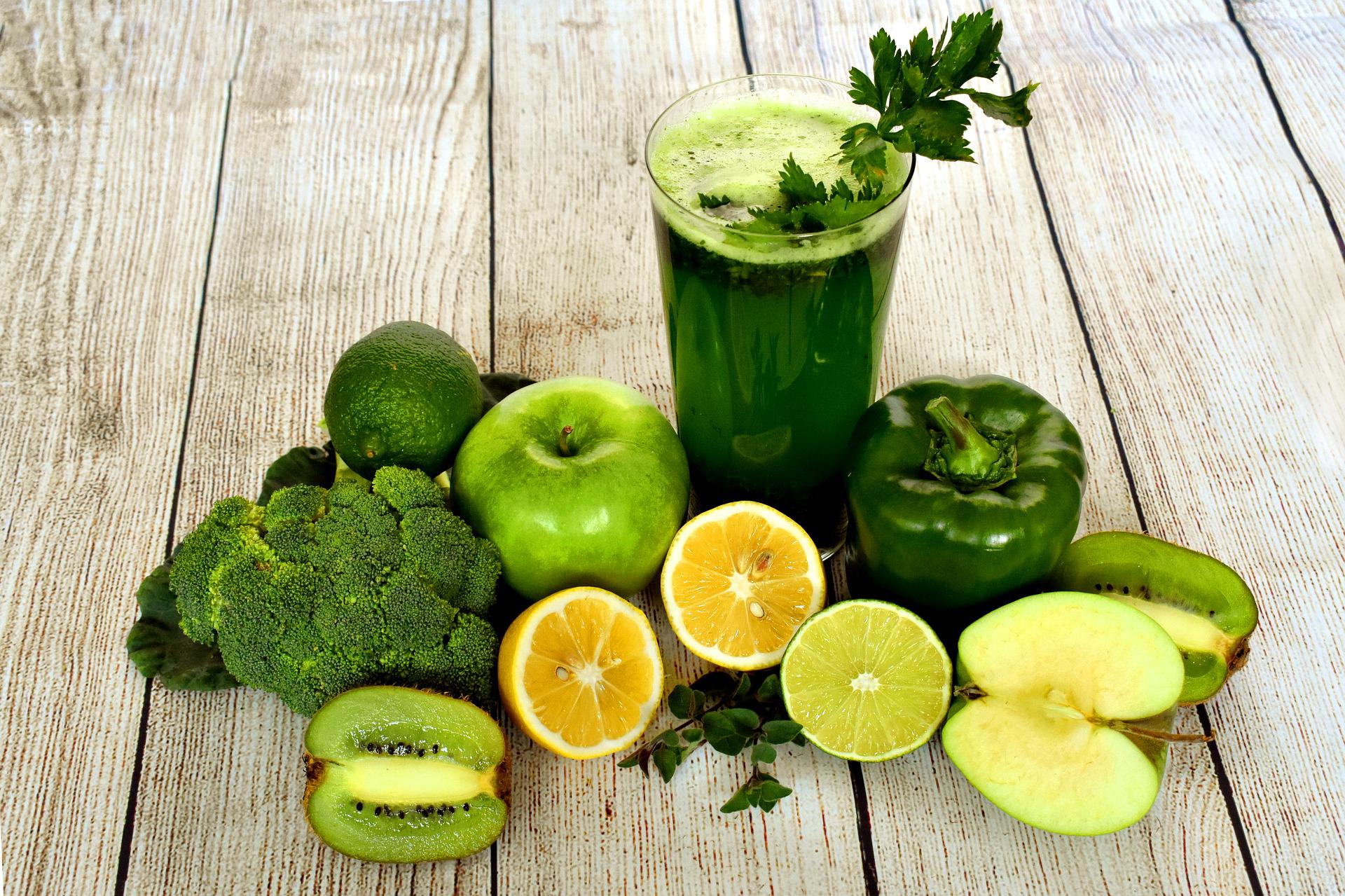 Sử dụng các thực phẩm có chứa nhiều nước
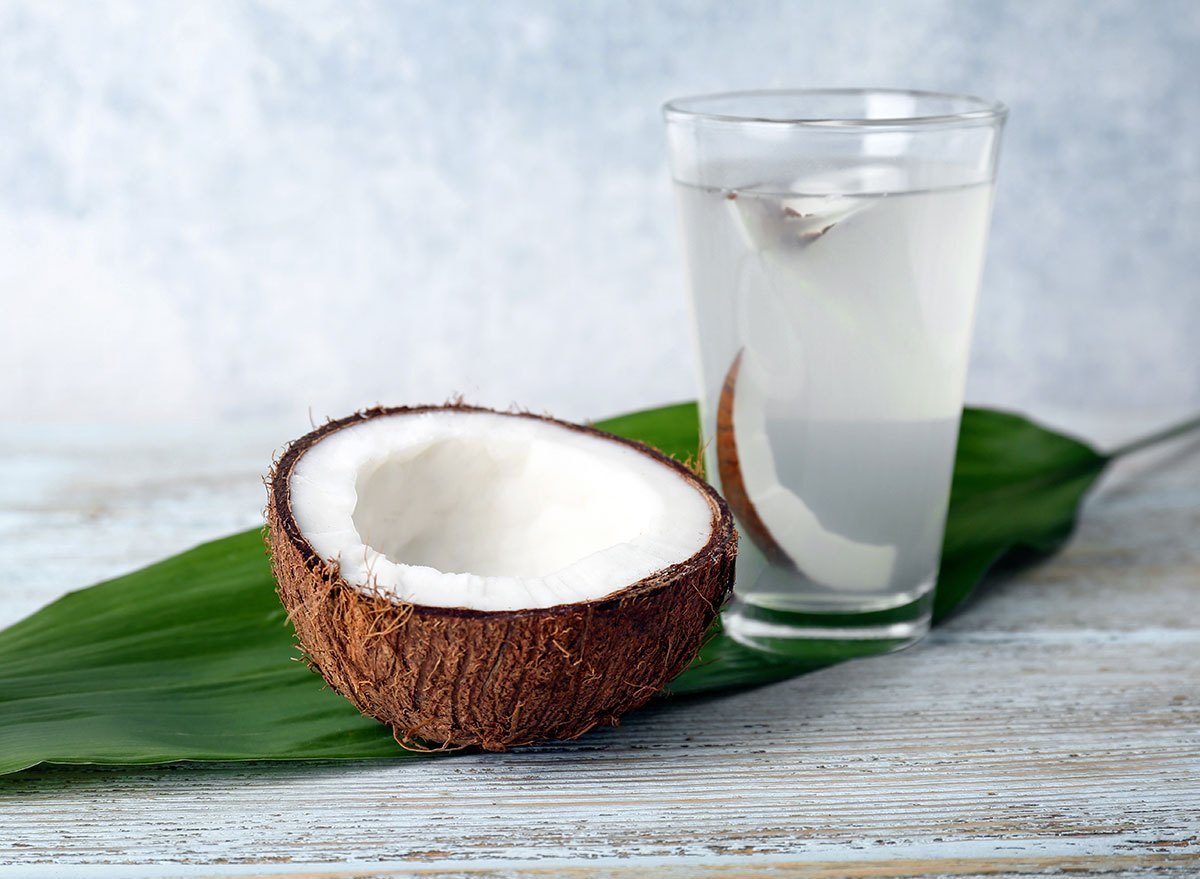 Bổ sung chất điện giải cần thiết khi cơ thể mệt mỏi
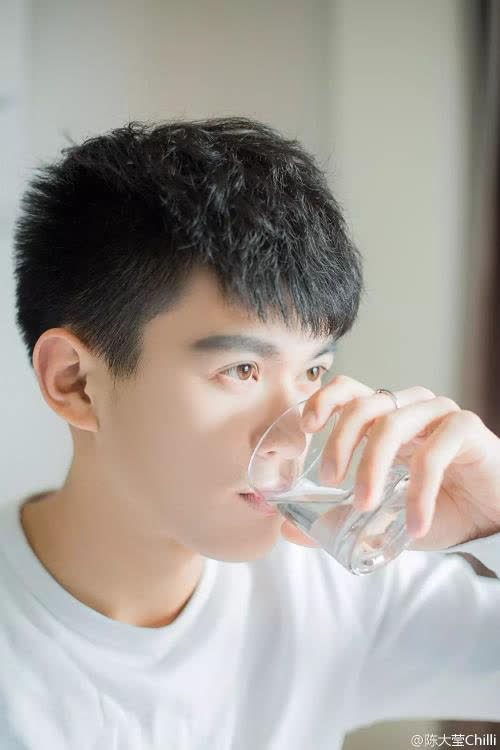 Theo khuyến nghị năm 2012 của Viện Dinh dưỡng Quốc gia, trẻ em ở tuổi vị thành niên cần 40mL nước/1kg thể trọng mỗi ngày. Dựa vào khuyến nghị này, hãy tính lượng nước cần uống mỗi ngày của bản thân để đảm bảo nhu cầu nước cho cơ thể.
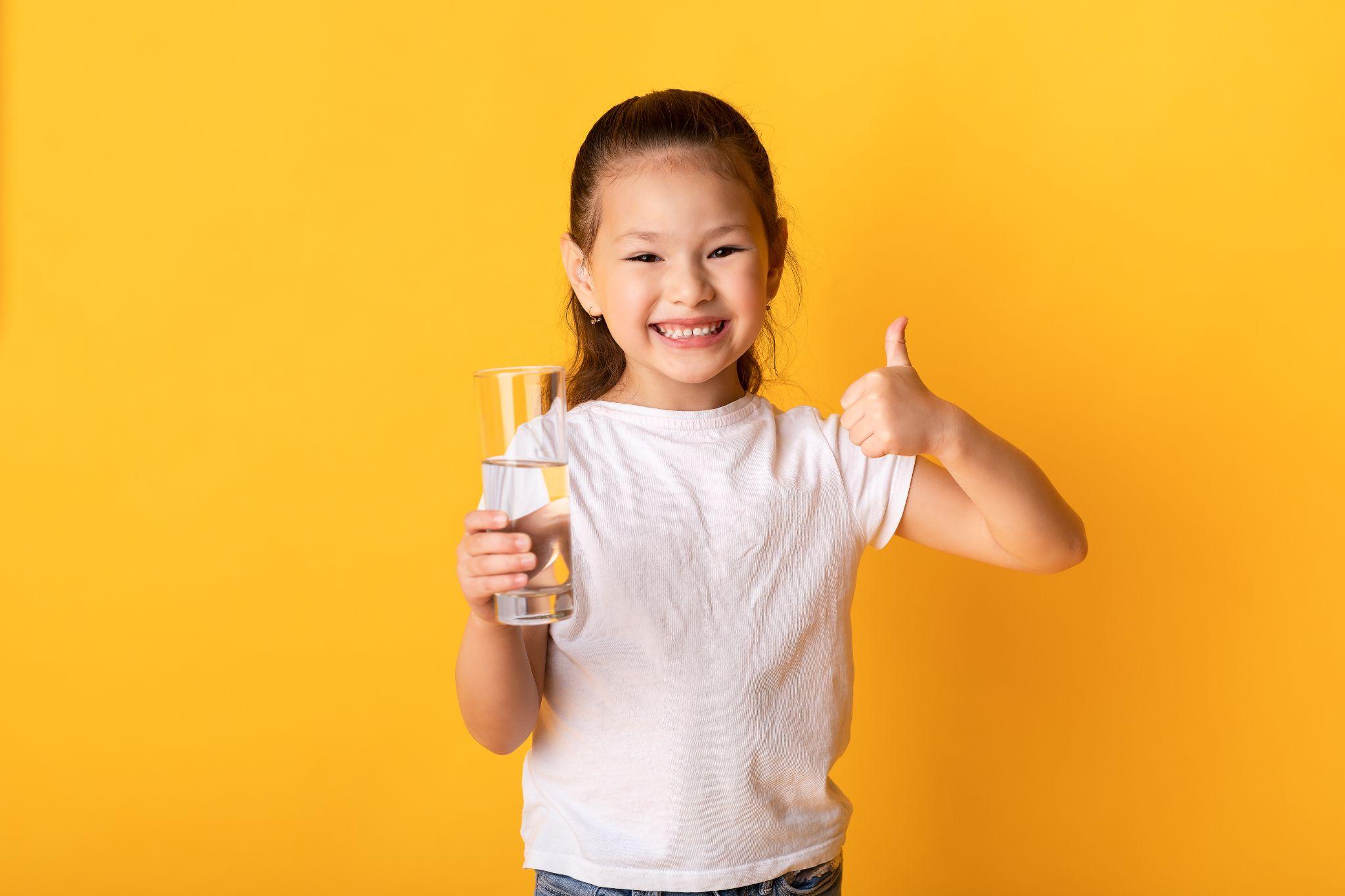 Theo khuyến nghị năm 2012 của viện dinh dưỡng quốc gia, trẻ em ở tuổi vị thành niên cần 40 ml nước/ 1 kg thể trọng mỗi ngày. 
Cơ thể em nặng khoảng 45 kg thì mỗi ngày em cần uống: 
40 x 42 = 1680 ml
Em đã học
Nhu cầu sử dụng nước ở động vật phụ thuộc vào tuổi, đặc điểm sinh học, môi trường sống,... Động vật lấy nước vào cơ thể chủ yếu qua thức ăn, nước uống; nước thải ra khỏi cơ thể qua nước tiểu và mồ hôi.